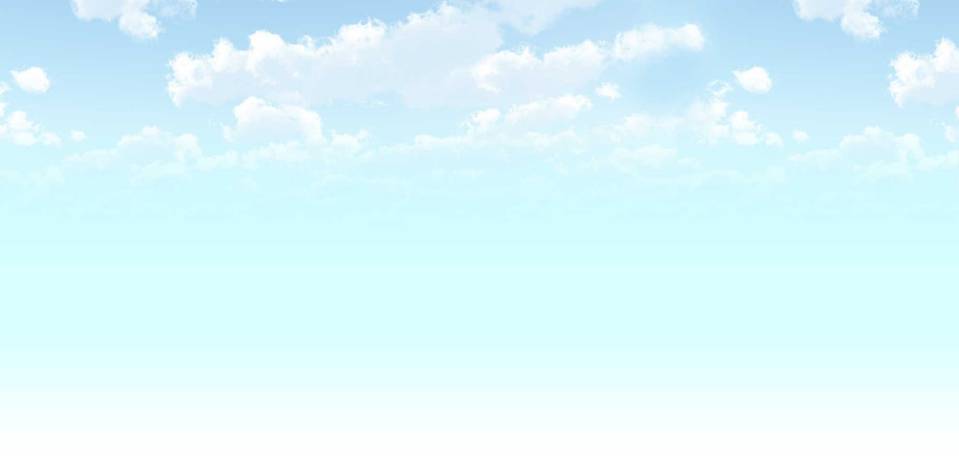 Использование логопедического поезда для взаимодействия с семьями
 воспитанников  с ТНР 6-7 лет по преодолению речевых нарушений.
 Цель :  повышение уровня теоретических знаний, профессионального мастерства и компетентности.
Задачи: 
разработать перспективный план на учебный год  взаимодействия с родителями;
Установить партнёрские отношения с семьёй каждого воспитанника;
Объединить усилия для коррекции  и развития детей и их нарушений.
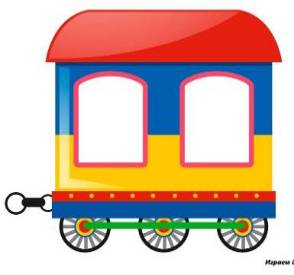 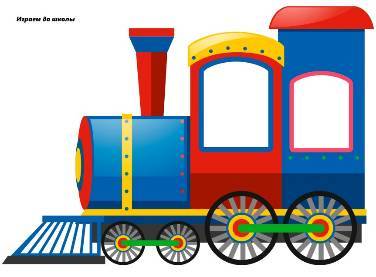 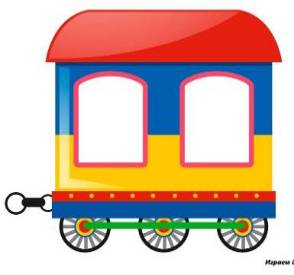 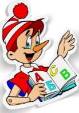 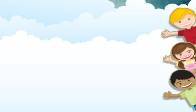 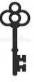 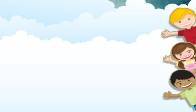 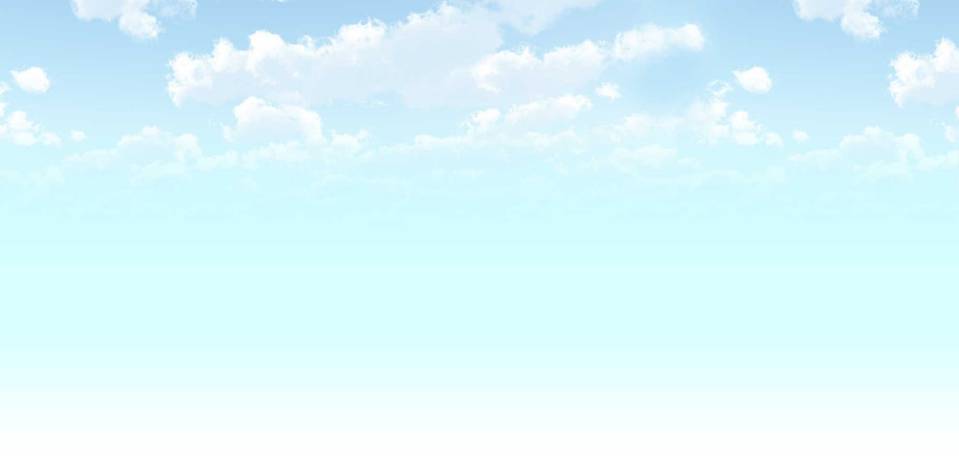 «В новом учебном году
 путешествуем с Буратино»
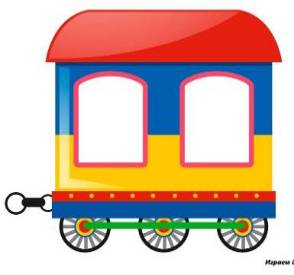 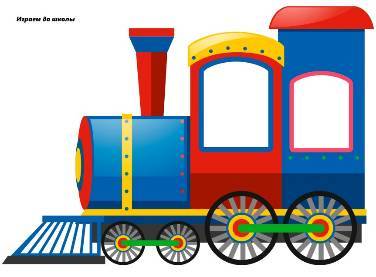 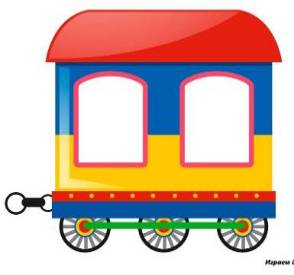 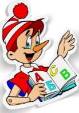 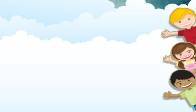 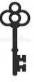 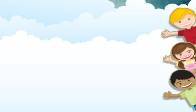 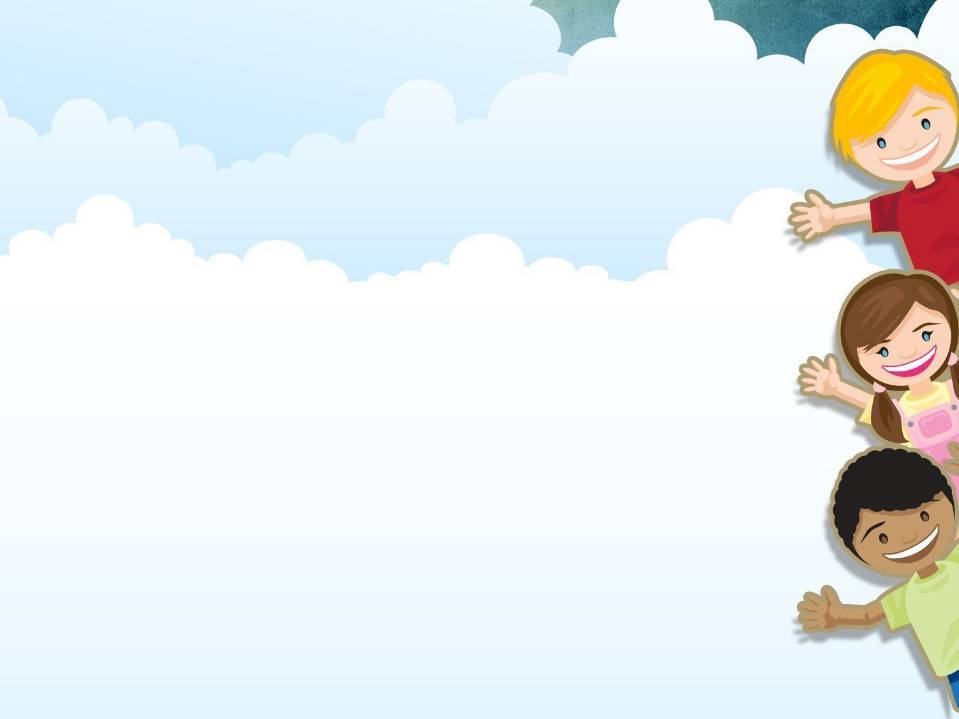 Станция «Повторялкино»
«Я знаю, что…»
Игра «Камни сохрани – 
наклейку получи»
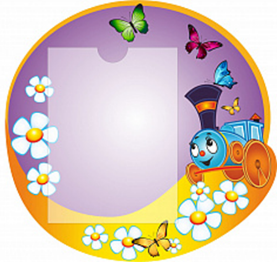 «Я знаю, что…»
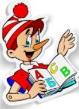 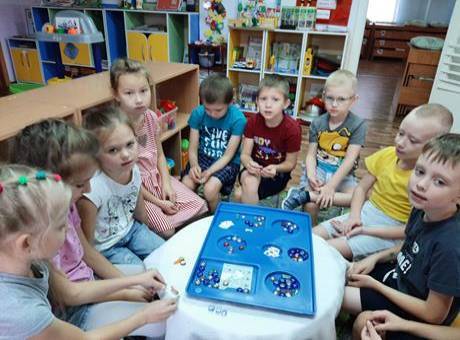 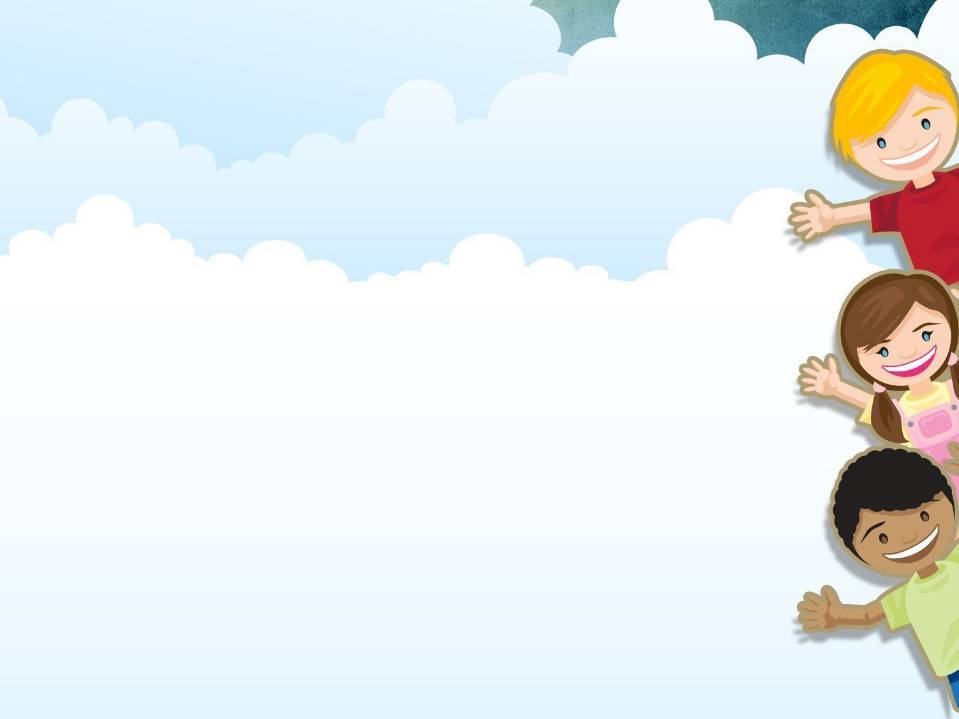 Станция «Алфавитово» 
Украсим букву картинками, названия 
которых начинаются на изучаемый
 звук.
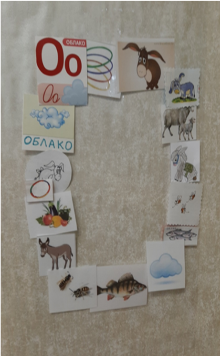 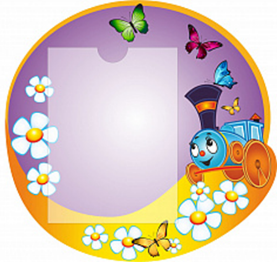 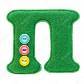 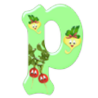 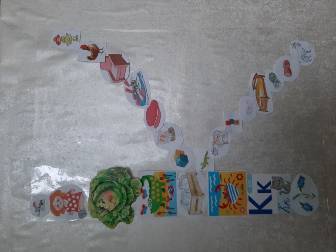 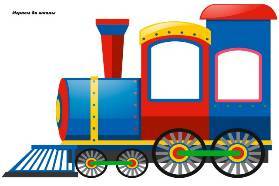 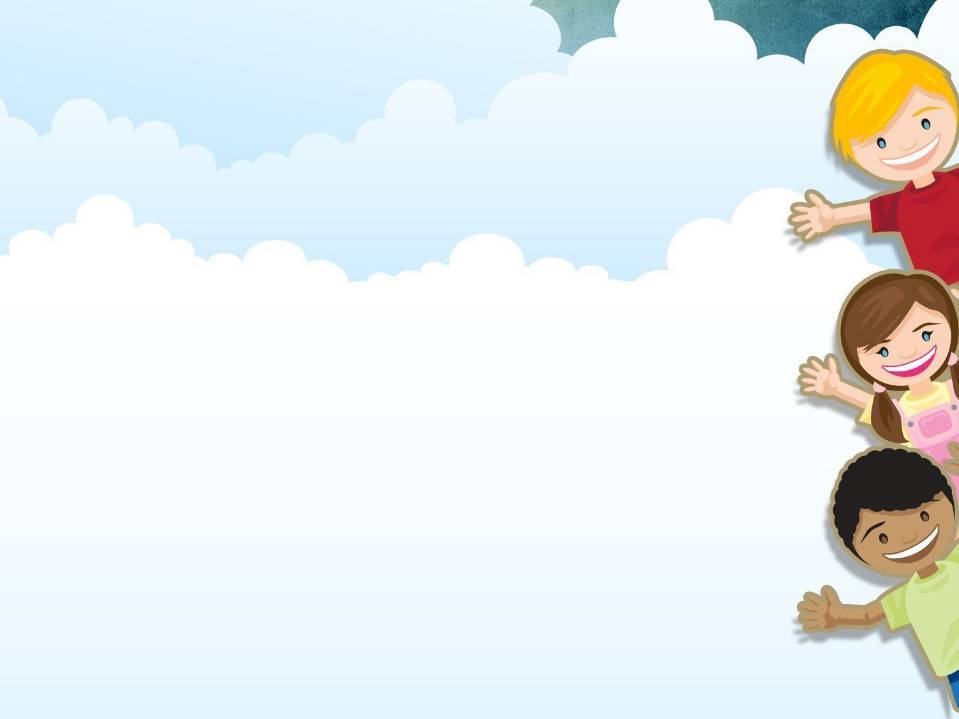 Станция «Алфавитово» 
Изготовление букв на фетре. Создание панно.
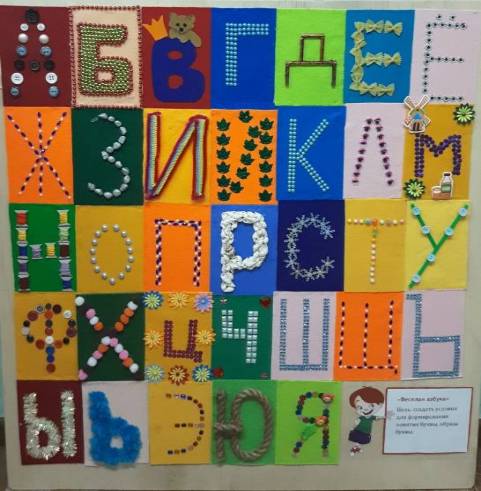 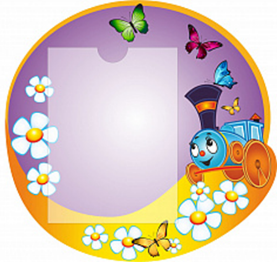 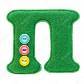 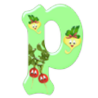 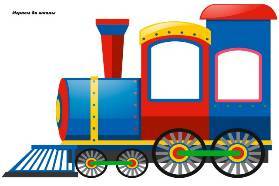 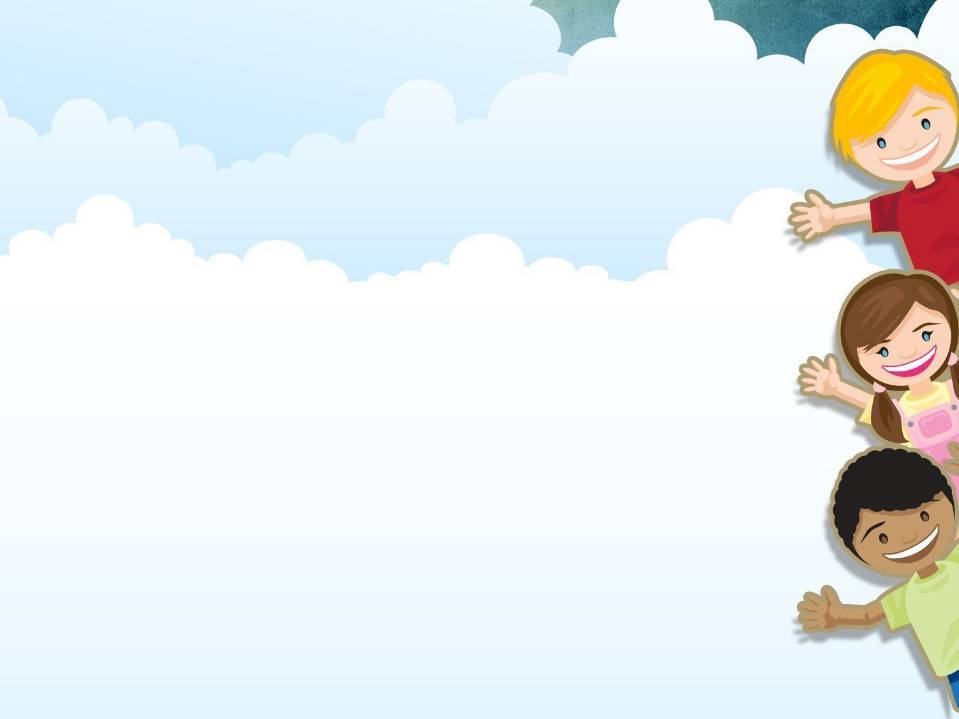 Станция «Сказкино» 
Изготовление игр-бродилок по сказкам с артикуляционными упражнениями.
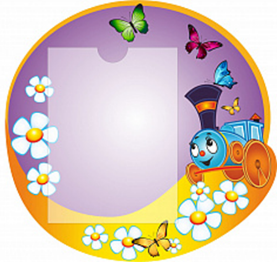 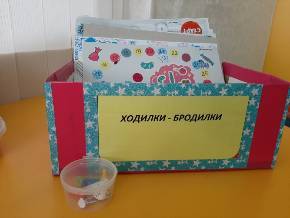 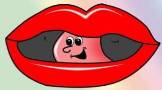 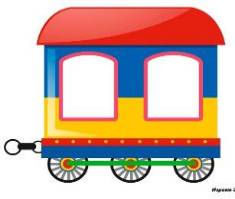 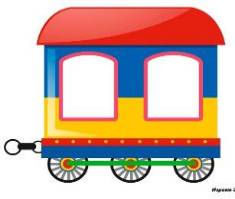 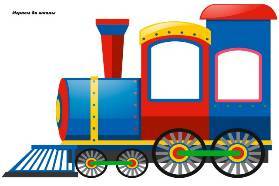 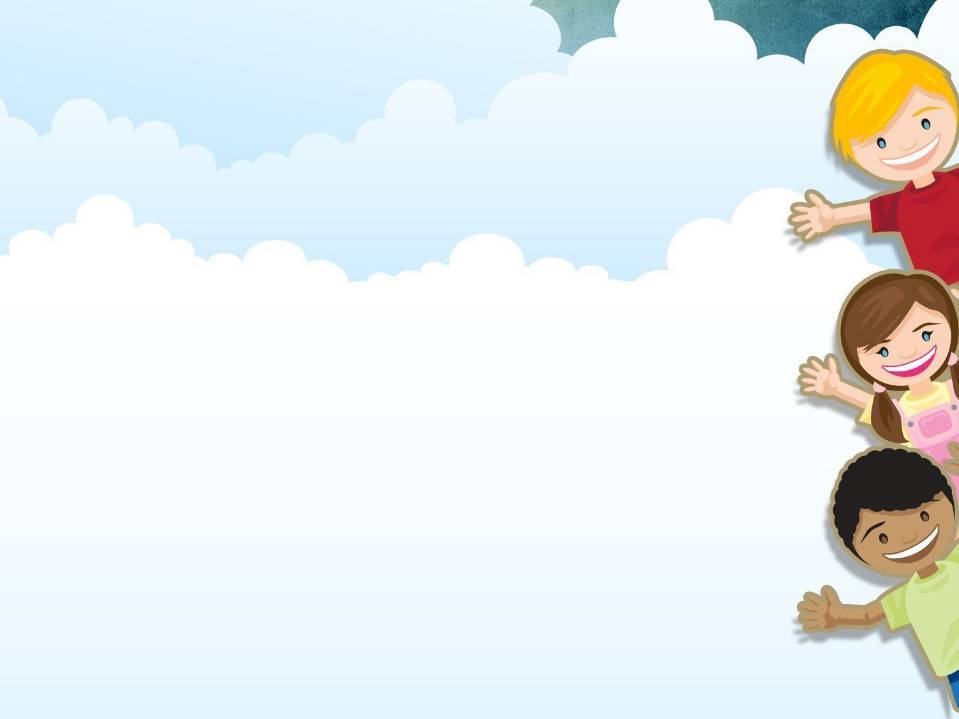 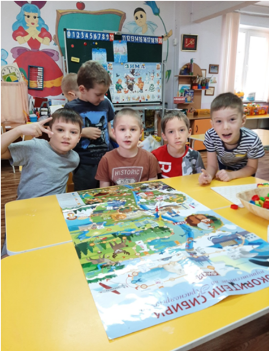 Станция «Сказкино»
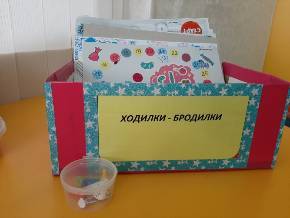 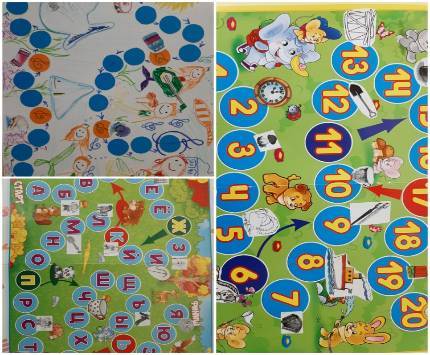 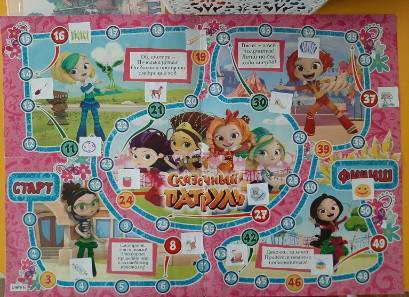 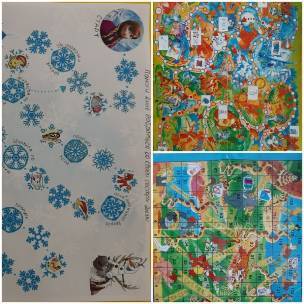 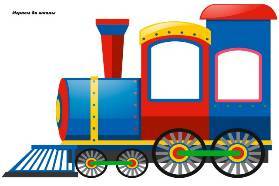 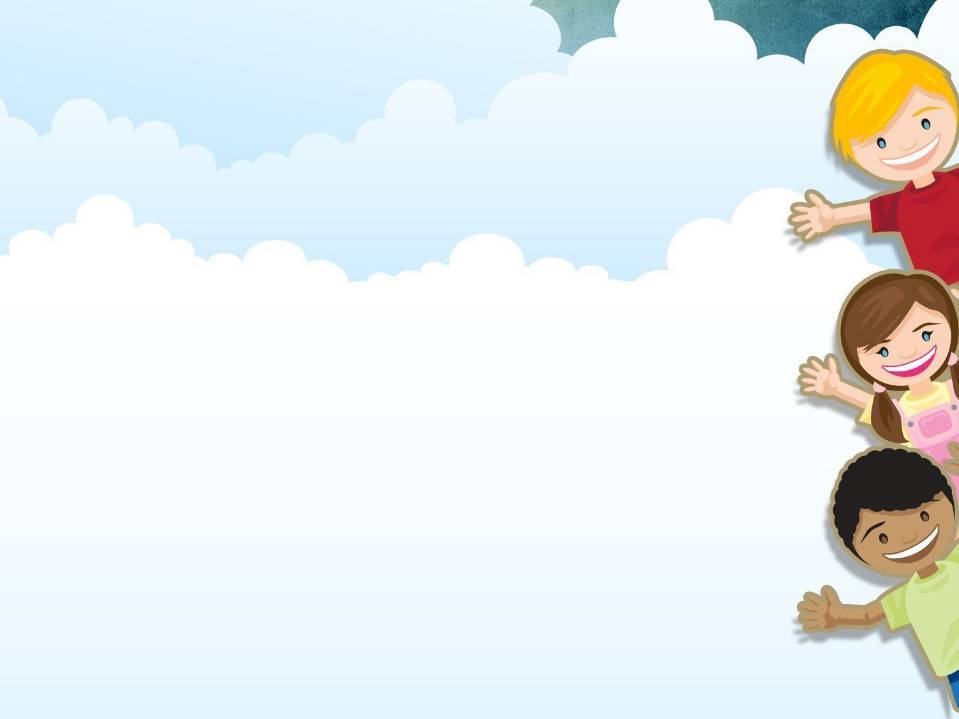 Станция «Сказкино» 
Изготовление моделей к теневому театру
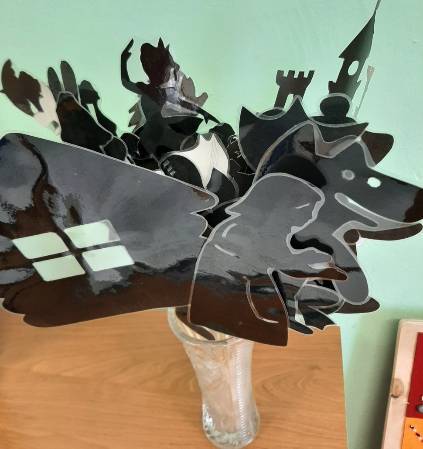 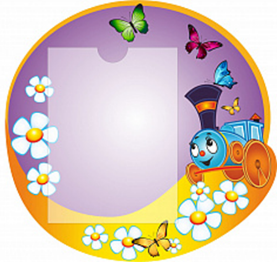 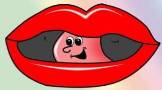 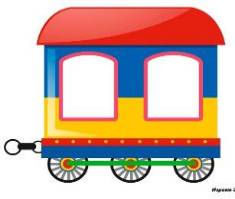 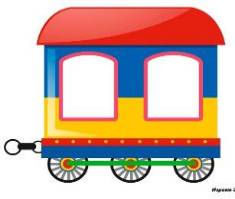 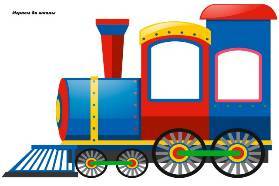 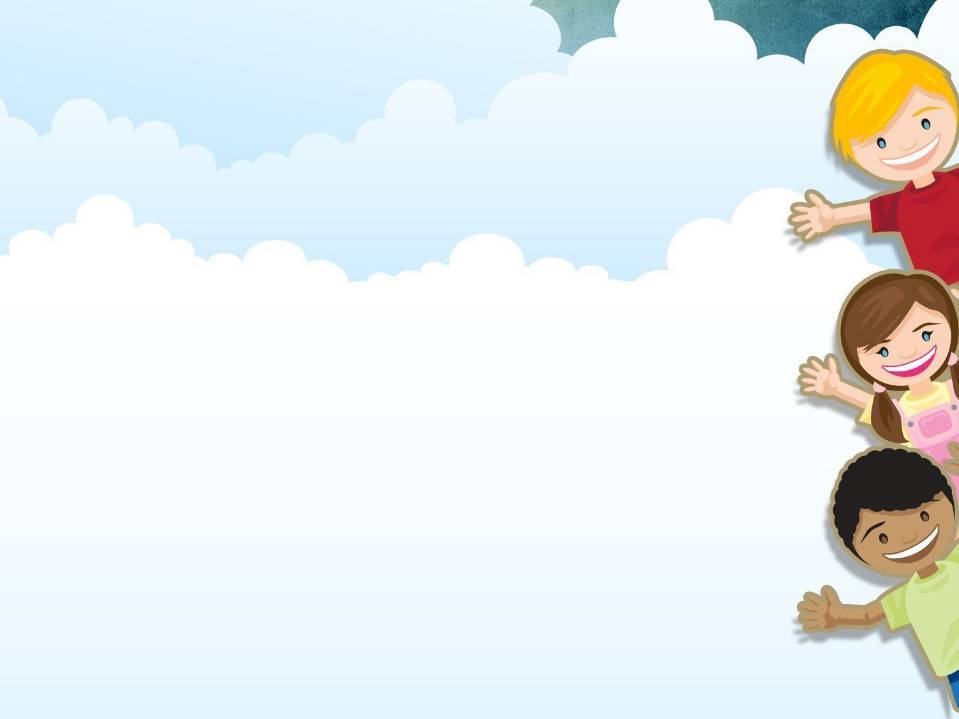 Станция «Сказкино»
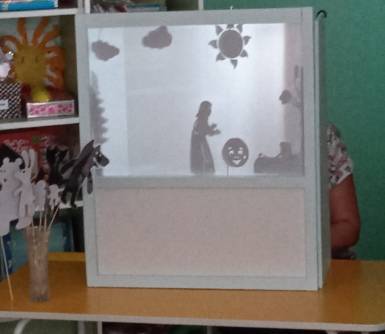 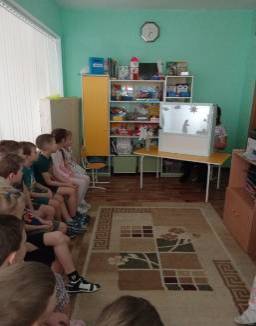 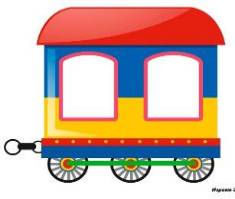 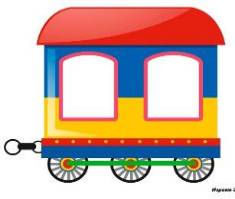 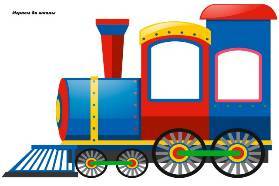 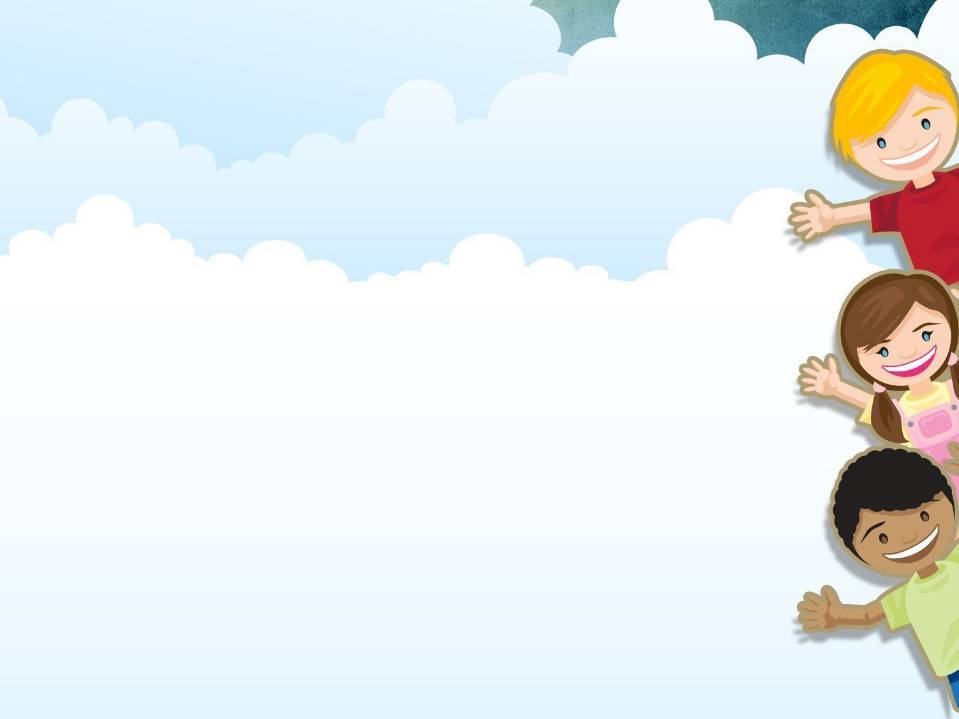 Станция «Поделкино» 
Изготовление модулей для развития моторного планирования
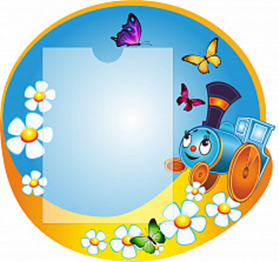 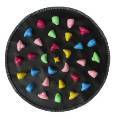 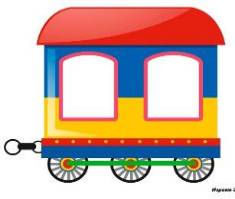 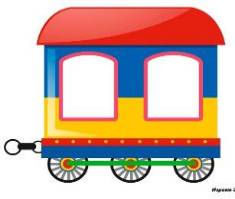 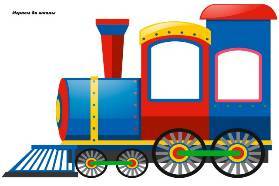 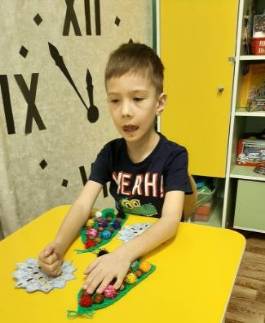 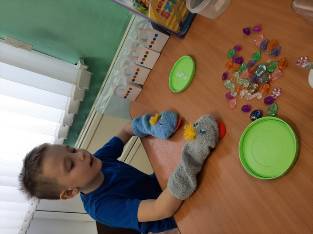 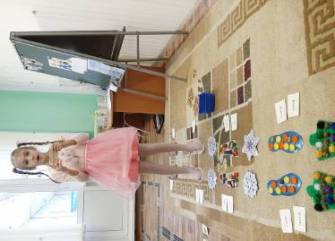 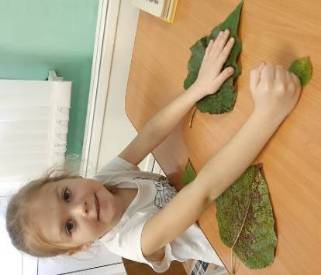 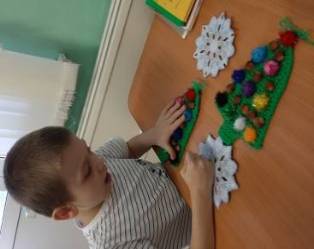 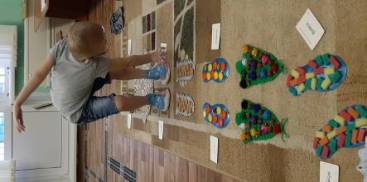 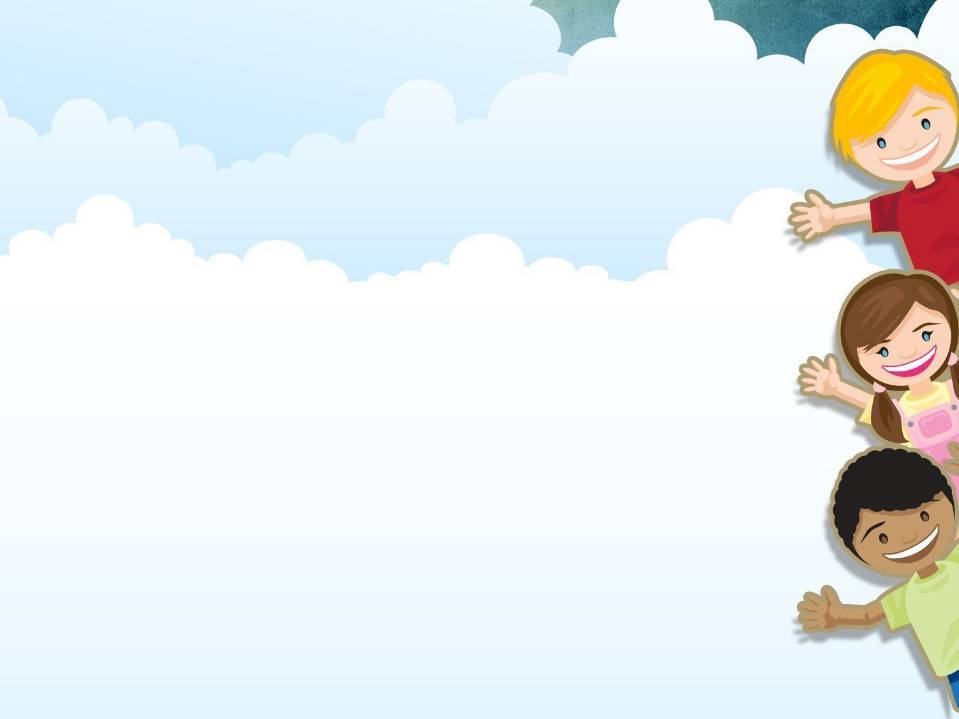 Станция «Грамматейкино» 
Как мы дома играем-речь развиваем
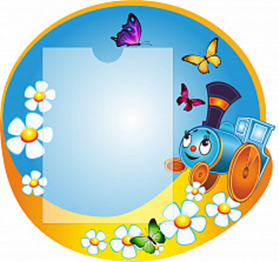 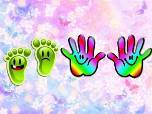 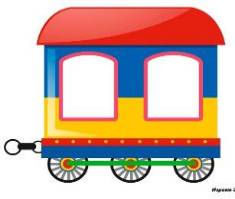 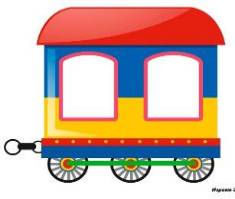 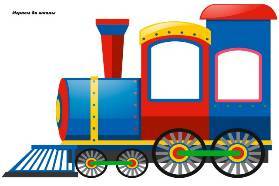 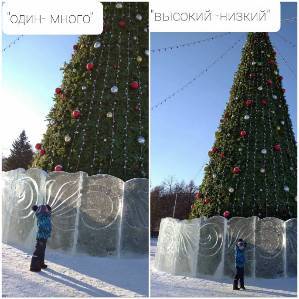 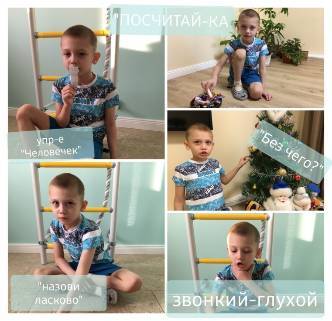 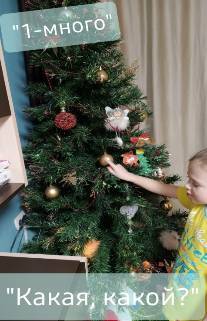 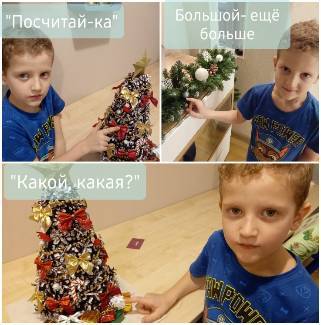 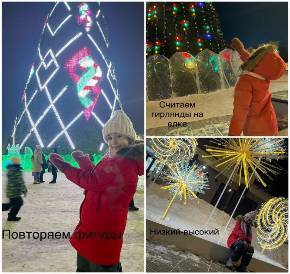 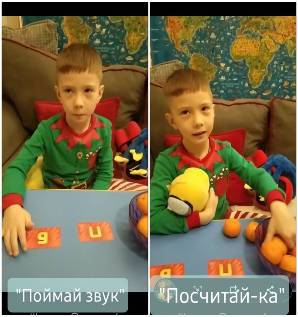 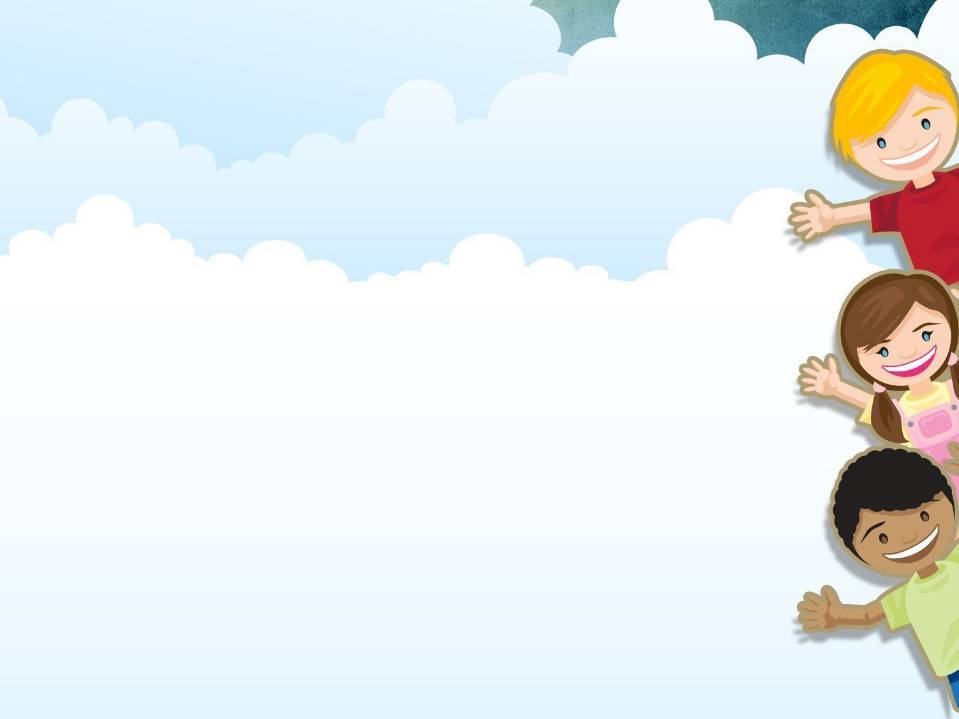 Станция «Угадайкино» 
Рисунки - ребусы
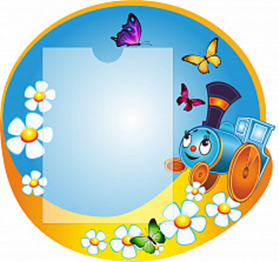 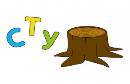 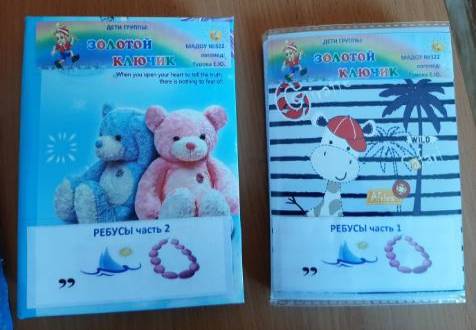 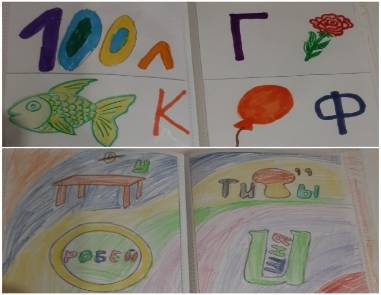 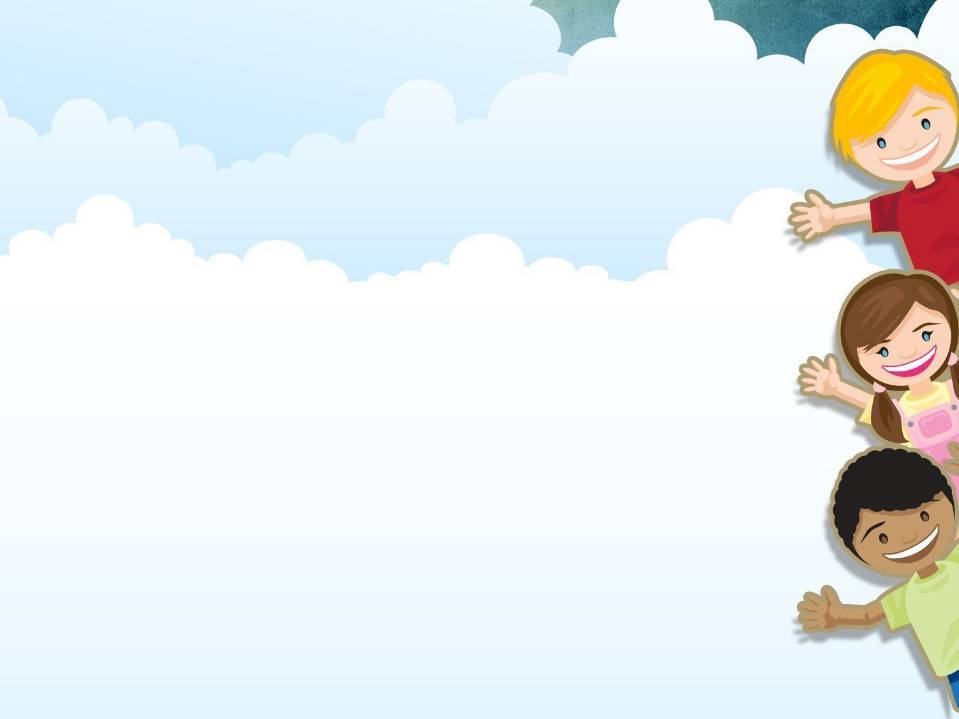 Станция «Небылицыно» 
Выставка рисунков 
«Небылицы вокруг нас»
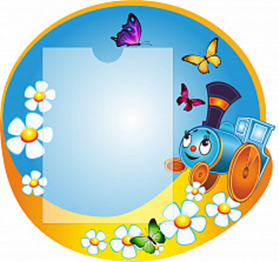 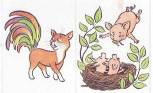 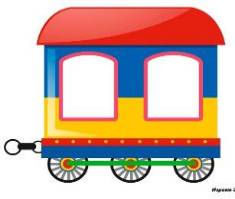 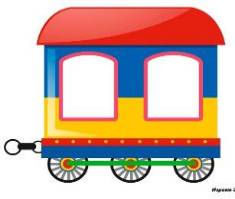 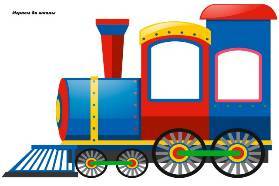 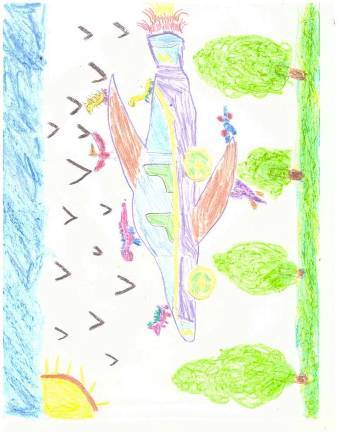 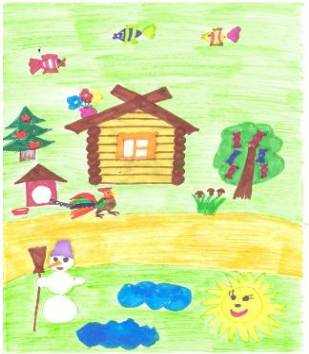 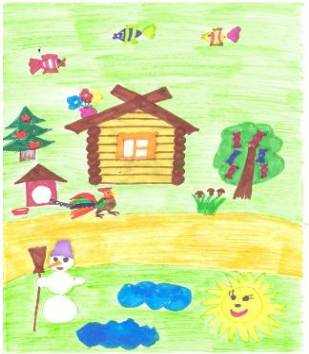 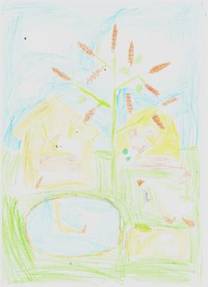 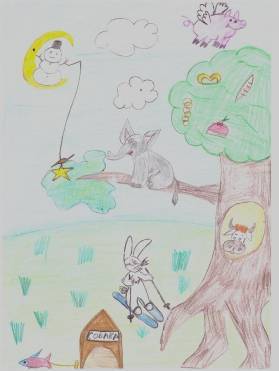 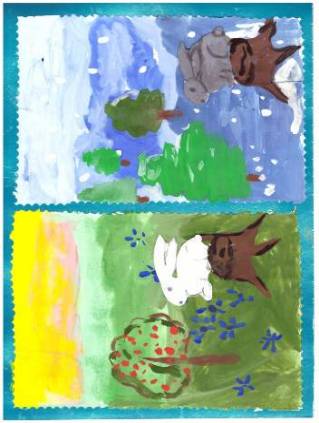 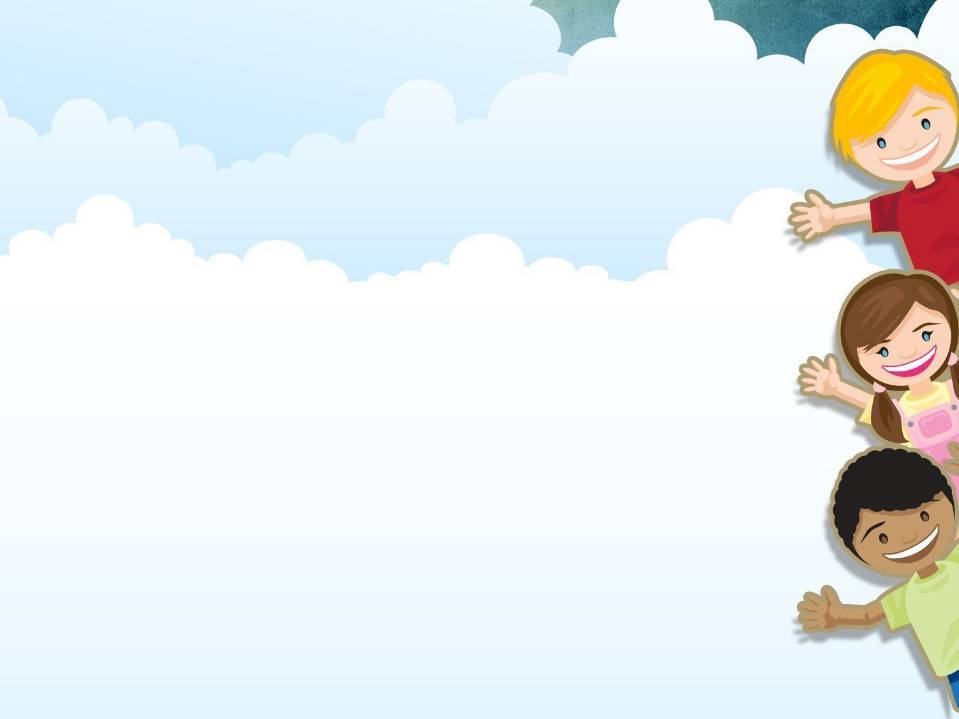 Станция «Почтовая» 
Письмо ребёнку в будущее
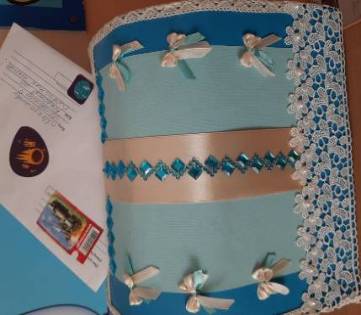 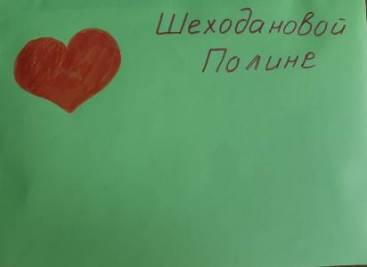 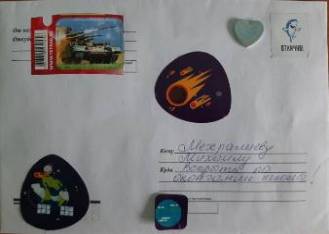 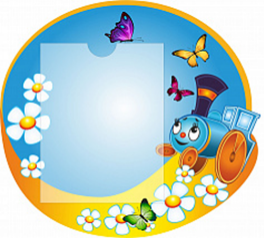 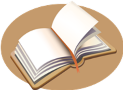 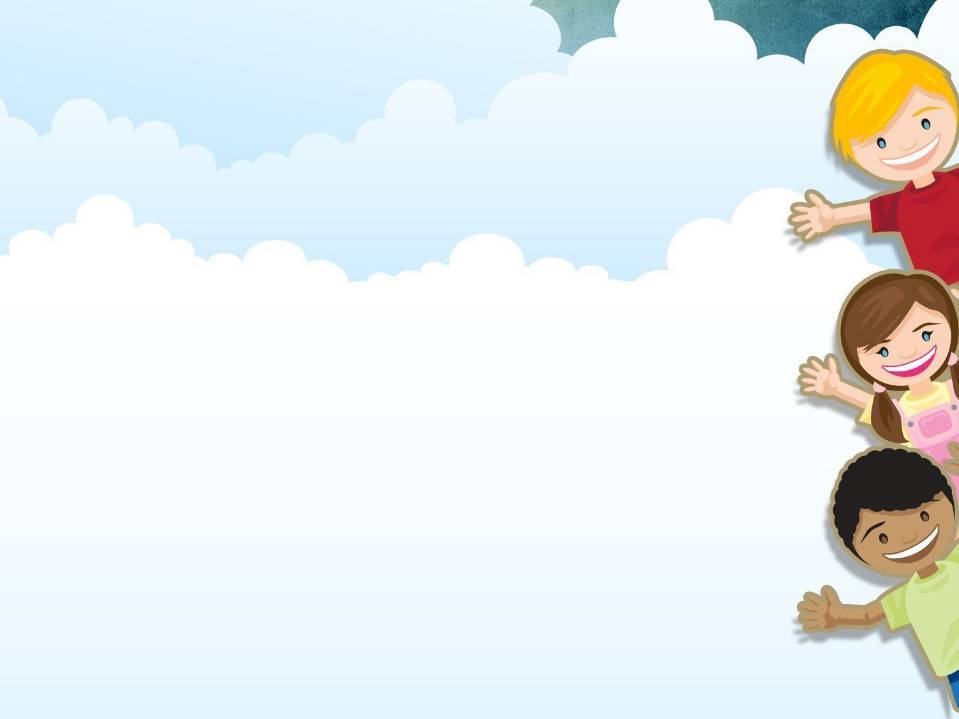 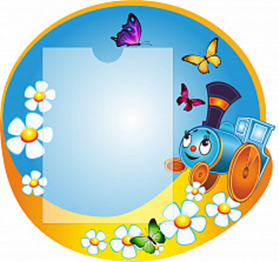 Станция «Выпускная» 
Выпускной бал
Итоговое мероприятие 
«В стране сказок»
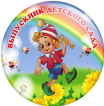 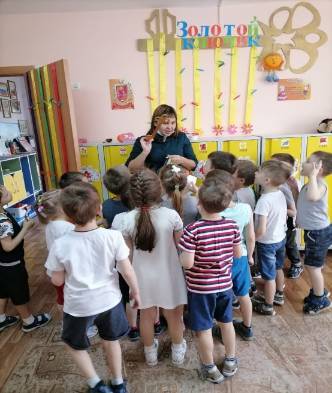 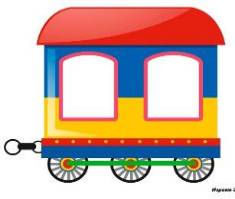 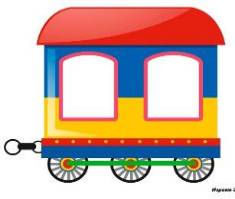 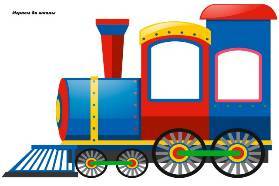 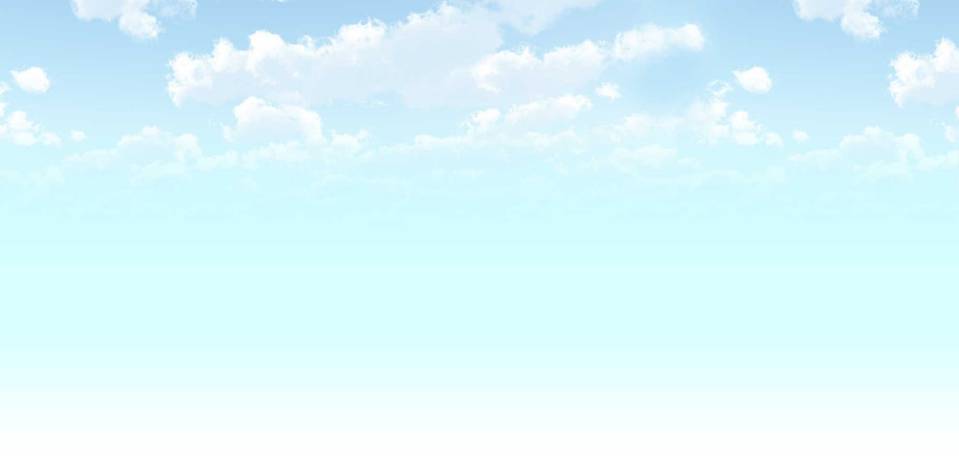 Спасибо за внимание!
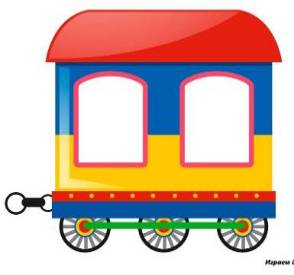 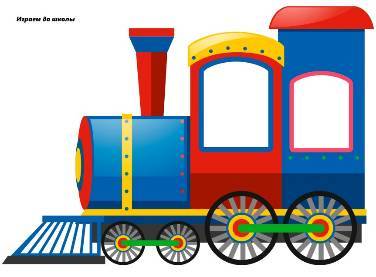 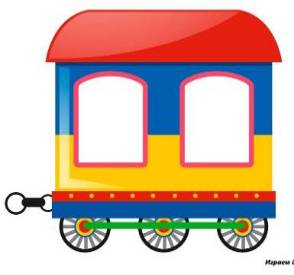 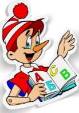 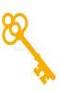 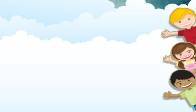 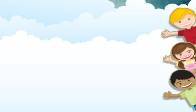 Учитель-логопед МАДОУ № 322 «Морозко»
Гурова Екатерина Юрьевна